Результаты проектной деятельности по познавательному развитию« патриотическое воспитание в детском саду, приобщение детей старшего дошкольного возраста к социокультурным ценностям»
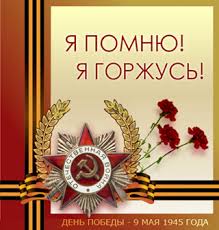 воспитатели                                                                        Герман Н.А
 2017-2018 гг.                                                                             Иващенко Л.Г.
Образовательная область
«Познавательное развитие»

Познавательное развитие предполагает формирование первичных представлений о малой родине и Отечестве, представлений о социокультурных ценностях нашего народа, об отечественных традициях и праздниках.
Рассказывать о том, как важно жить в мире со всеми народами, знать и уважать их культуру, обычаи и традиции.
Развивать проектную деятельность всех типов (исследовательскую, творческую, нормативную).
Поощрять обсуждение проекта в кругу сверстников.
Содействовать творческой проектной деятельности индивидуального и группового характера.
Совершенствовать координацию руки и глаза; развивать мелкую моторику рук в разнообразных видах деятельности.
Образовательная область
«Социально-коммуникативное развитие»

На основе расширения знаний об окружающем воспитывать патриотические и интернациональные чувства, любовь к Родине.
Углублять знания о Российской армии. Воспитывать уважение к защитникам Отечества, к памяти павших бойцов (возлагать с детьми цветы к обелискам, памятникам).
Рассказывать детям о воинских наградах дедушек, бабушек, родителей.
Привлекать детей к созданию развивающей среды дошкольного учреждения (мини-музеев, выставок, библиотеки).
Образовательная область
«Речевое развитие»

Совершенствовать речь как средство общения.
Формировать умение вести диалог между воспитателем и ребенком, между детьми; учить быть доброжелательными и корректными собеседниками, воспитывать культуру речевого общения.
Побуждать детей интересоваться смыслом слова.
Воспитывать желание и умение слушать художественные произведения, следить за развитием действия.
Воспитывать читателя, способного испытывать сострадание и сочувствие к героям книги.
Продолжать совершенствовать художественно-речевые исполнительские навыки детей при чтении стихотворений.
Образовательная область
«Художественно-эстетическое развитие»

Развитие детского художественного творчества, интереса к самостоятельной творческой деятельности (изобразительной, музыкальной).
Обращать внимание на обязательность доброжелательного и уважительного отношения к работам товарищей.
Воспитывать самостоятельность; учить активно и творчески применять ранее усвоенные способы изображения в рисовании, лепке и аппликации, используя выразительные средства. 
Продолжать развивать коллективное творчество. Воспитывать стремление действовать согласованно.
Закреплять умение петь самостоятельно, индивидуально и коллективно, с  музыкальным сопровождением и без него.
Учить придумывать движения, сопровождающие содержание песни.
Образовательная область 
«Физическое развитие»
 
Обеспечивать разностороннее развитие личности ребенка: выносливость, выдержку, настойчивость .решительность, смелость, организованность, инициативность, самостоятельность, творчество.
Учить использовать разнообразные подвижные игры, способствующие развитию психофизических качеств (ловкость, сила, быстрота, выносливость).
Способствовать творческому использованию в играх представлений об окружающей жизни, впечатлений о произведениях литературы.
Воспитывать доброжелательность, готовность выручить сверстника.
Вид проекта: познавательно – творческий

           Срок реализации: долгосрочный и (среднесрочный)

           Состав участников: групповой ( дети, педагоги, родители)
Цель: расширять и обобщать знания детей о Великой Отечественной Войне, людях, защищавших Родину от врага.

Формировать у детей дошкольного возраста представления о Блокаде Ленинграда, его обороне, защитниках и жителях, о том, как об этом помнят ныне живущие люди.
Задачи:
Обобщать и расширять знания детей об истории ВОВ и Блокаде Ленинграда.
Обобщать и расширять знания о памятниках ВОВ и Блокады Ленинграда, о технике времен войны и современной технике.
Продолжать развивать творческие способности рамках реализации проекта.
Формировать познавательные интересы, творческую активность, закреплять умение видеть и передавать в своем творчестве нестереоскопический способ передачи перспективы: расположение близлежащих объектов и удаленных на рисунке, поделке.
Совершенствовать координацию руки и глаза; продолжать развивать мелкую моторику рук.
Развивать мыслительную и речевую деятельность, зрительное и слуховое внимание и восприятие.
Воспитывать чувство патриотизма, уважения и благодарности к ветеранам.
Продолжать расширять сотрудничество с родителями воспитанников.
Содержание  проекта:
Чтение художественной литературы.
Рассматривание иллюстраций , фотографий.
Прослушивание и разучивание стихов и песен о ВОВ, Дне Победы, о Блокаде Ленинграда. 
Беседы с детьми о боевых наградах, городах-героях, военных мемориалах и памятниках нашего города.
Дидактические, строительные, сюжетно-ролевые, подвижные игры.
Продуктивная деятельность детей на  тему «День Победы»,  «День снятия Блокады», «Памятники героям войны и Блокады».
Просмотр учебных презентаций о ВОВ и Блокаде Ленинграда.
Работа с родителями: совместная с детьми подготовка выставок «Памятники Блокады», «Военная техника», рассматривание альбома из семейного архива «Дорога жизни», посещение мемориалов, фотовыставка, обсуждение проектов.
Составление рассказов «На параде», «Салют в городе», «Памятники Блокады», «Моя прабабушка – ветеран»
Посещение библиотеки.
Концерт для ветеранов и воспитанников детского сада.
Спортивный праздник посвященный Дню Победы.
Участие в городской акции «Бессмертный полк».
Обсуждение проекта с детьми
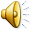 Методическое обеспечение проекта
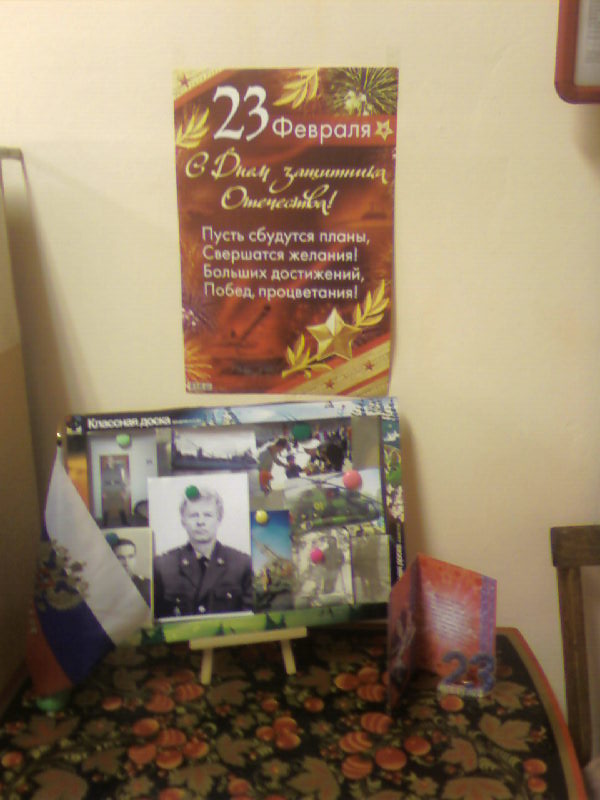 Оформление стендов
Совместная работа детей и родителей по оформлению стендов
экскурсии по памятным местам
Посещение родителями с детьми памятников
Альбом «дорога жизни» из архива семьи воспитанницы детского сада
Памяти военных дней
Рисование «салют над городом»,«военная техника»
Праздничный концерт к дню снятия блокады Ленинграда
Ленинградские традиции
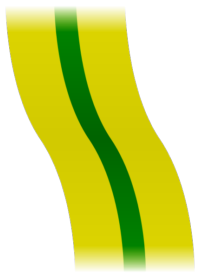 Эх, Ладога, родная Ладога!....
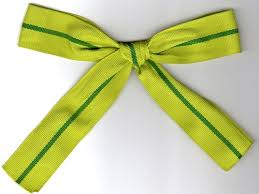 Наши бабушки-ветераны
Фото на память
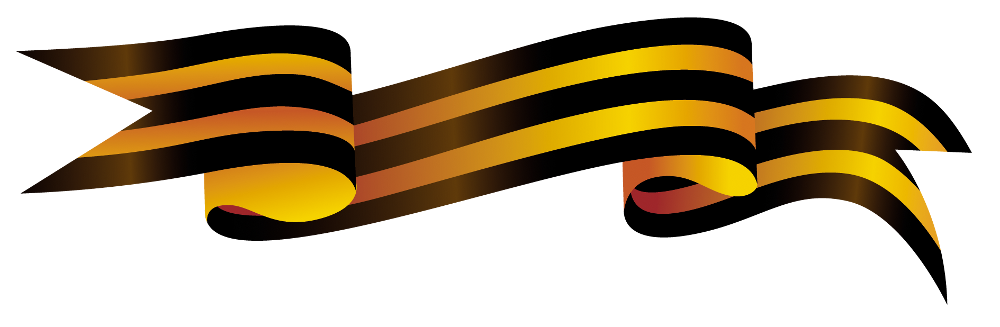 С ДНЕМ ПОБЕДЫ
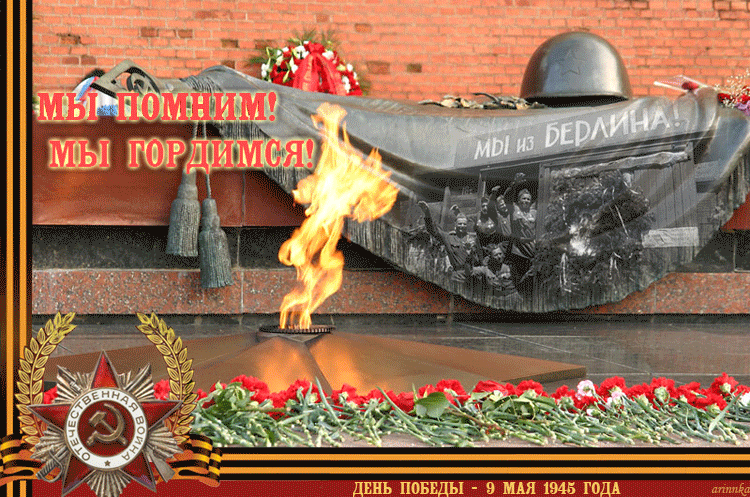 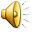 Учебная презентация
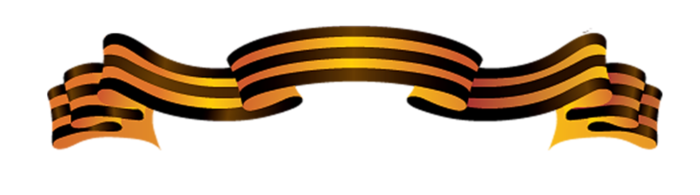 Рассматривание наград и рисунков
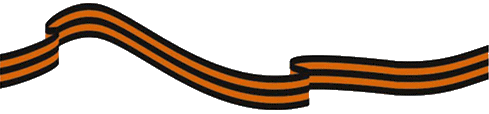 Посещение библиотеки
Выставка «Парад Военной техники»
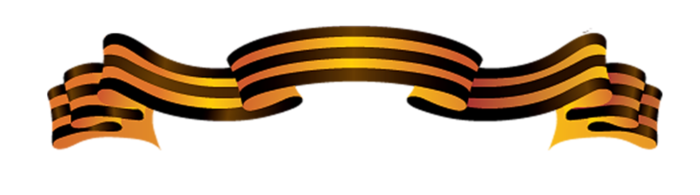 Художественное творчество детей                        «На суше, воздухе и море!»
Слава армии Российской!
Памяти павших защитников города
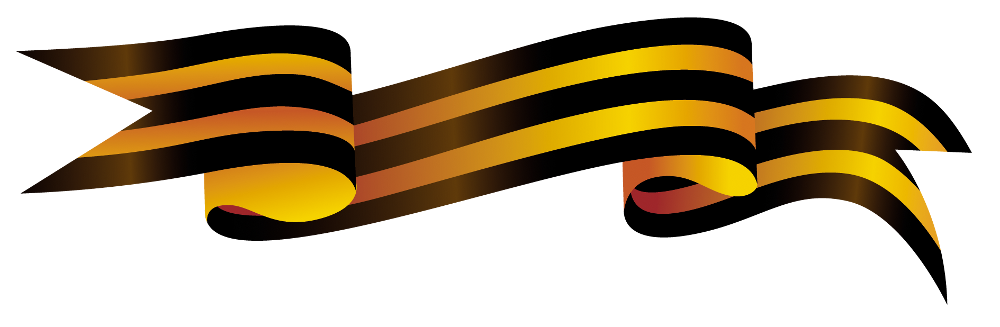 Помним, верим, гордимся!
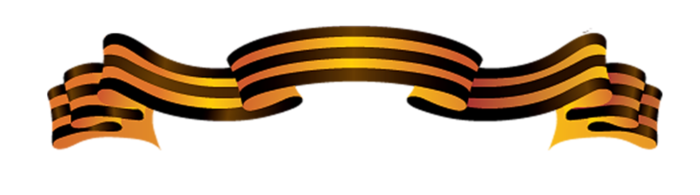 Рассказы о майских праздниках
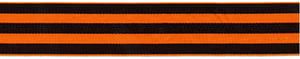 Сюжетно-ролевые игры
Наши поздравления
Рисунки на асфальте
Памятная встреча с ветераном
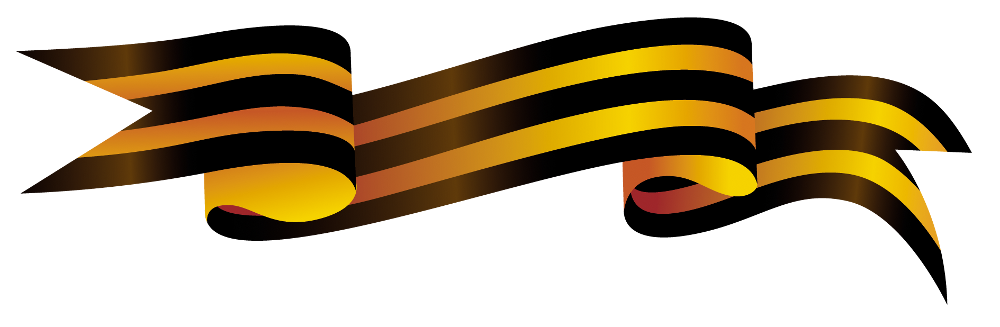 Спортивный праздник к дню победы
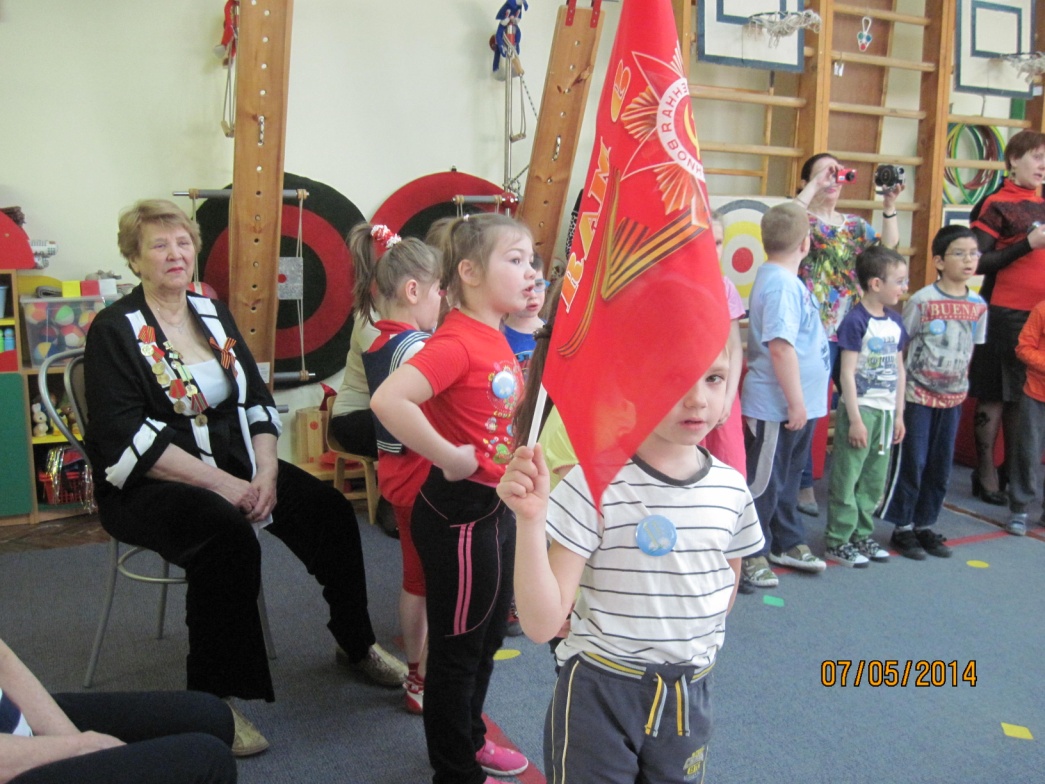 Участие педагогов в городской акции «бессмертный полк»
Спасибо за внимание!